Work-Based Learning
Strategies and systems for scaling work-based learning for all students
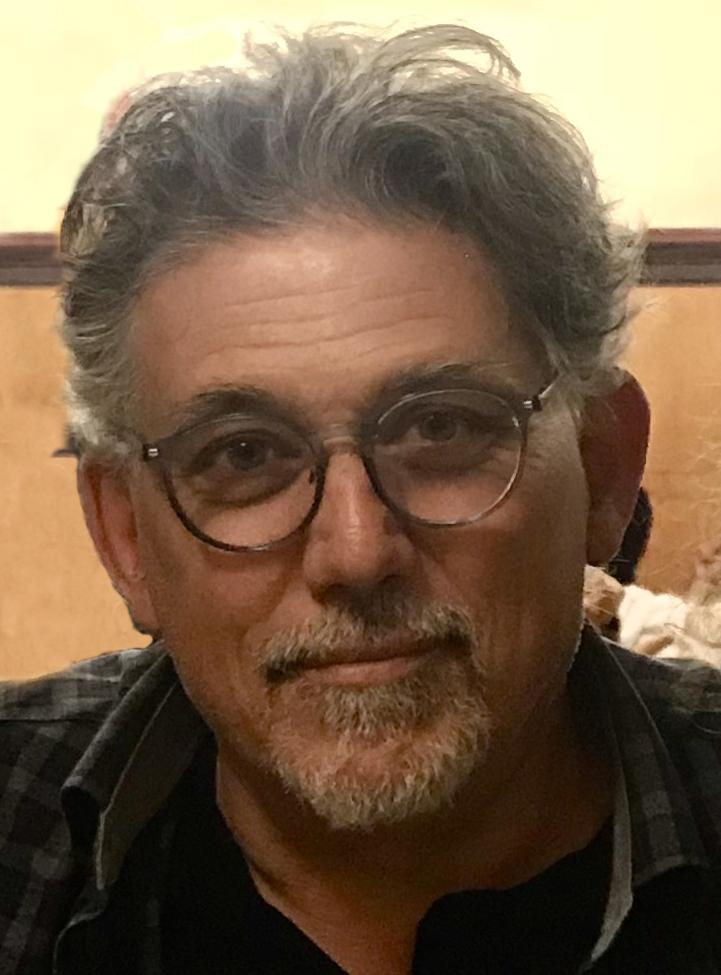 Randal K Tillery
WestEd, Director, Economic Mobility, Postsecondary & Workforce Systems
2
1
WBL for All – What Does it Mean
Information
Institutions
Customers
1
2
3
We need to think strategically about the relationship between education and work
Realize that education is a dual customer system serving learners and employers
Systems, staffing, and partnerships that institutionalize WBL as a feature not an option
[Speaker Notes: Short of reading the program’s stated goals, I want to call out a few key components of the program that I encourage you to think about as you engage with the Technical Assistance programming
Firstly, the program calls on solutions for Colordans by anyone with a vested interest in the economic advancement of Coloradans, and we recognize that may mean breaking the bold and operating with unbounded ambition. As such, we seek innovative solutions to support Colorado’s diverse economy and the workforce needs of Colorado’s regional economies. Successful models are likely to focus on understanding talent needs, employer job clusters, and responding to those needs with evidence-backed solutions
Secondly, we seek strong, unique regional connections between education systems and employers so that workers are able to put their skills to use and to earn at minimum a family-sustaining wage. Partnerships may include K-12 systems, higher education institutions, employers, and industry associations to identify and create employment opportunities. You’ll hear & see phrases like ‘regional collaboration’ and ‘partnership’ a lot because this program recognizes the value and importance of partnership across sector, supply, and demand to improve career-connected learning. Via partnership, collective funds, training, and capital connectivity become essential tools
Finally, your projects should necessarily ensure that learners and earners across the state become more economically mobile. Additional consideration will be given to projects that drive solutions for rural, tribal, and other historically underserved communities. We recognize that different regions have different economic structures and demands from employers, and that “living wage” has different definitions in different place; we want to see projects that reflect this diverse reality by addressing living wages via in-demand, high-skill occupations
The throughline between these goals is to help Coloradans access good jobs that suit their needs and the needs of the region
With that I’ll turn things over to my colleague Randy to begin diving into direct support
Today’s session is going beyond program overviews to an overview of the support you’ll receive, but if you want more detail on program goals, eligibility, criteria, etc… visit opportunitynow.co and go to the Events page to watch recordings of past program overview sessions]
Activity: How are we preparing learners for careers?
Complete the three questions on the sheet in front of you where you are sitting
Find two other people who you do not work with and share your responses to the questions
Come back to together to share what you discussed
[Speaker Notes: Short of reading the program’s stated goals, I want to call out a few key components of the program that I encourage you to think about as you engage with the Technical Assistance programming
Firstly, the program calls on solutions for Colordans by anyone with a vested interest in the economic advancement of Coloradans, and we recognize that may mean breaking the bold and operating with unbounded ambition. As such, we seek innovative solutions to support Colorado’s diverse economy and the workforce needs of Colorado’s regional economies. Successful models are likely to focus on understanding talent needs, employer job clusters, and responding to those needs with evidence-backed solutions
Secondly, we seek strong, unique regional connections between education systems and employers so that workers are able to put their skills to use and to earn at minimum a family-sustaining wage. Partnerships may include K-12 systems, higher education institutions, employers, and industry associations to identify and create employment opportunities. You’ll hear & see phrases like ‘regional collaboration’ and ‘partnership’ a lot because this program recognizes the value and importance of partnership across sector, supply, and demand to improve career-connected learning. Via partnership, collective funds, training, and capital connectivity become essential tools
Finally, your projects should necessarily ensure that learners and earners across the state become more economically mobile. Additional consideration will be given to projects that drive solutions for rural, tribal, and other historically underserved communities. We recognize that different regions have different economic structures and demands from employers, and that “living wage” has different definitions in different place; we want to see projects that reflect this diverse reality by addressing living wages via in-demand, high-skill occupations
The throughline between these goals is to help Coloradans access good jobs that suit their needs and the needs of the region
With that I’ll turn things over to my colleague Randy to begin diving into direct support
Today’s session is going beyond program overviews to an overview of the support you’ll receive, but if you want more detail on program goals, eligibility, criteria, etc… visit opportunitynow.co and go to the Events page to watch recordings of past program overview sessions]
Why Work-Based Learning:
Strada Center for Educational Insights: 
The Power of Work-Based Learning: WBL is linked to
https://cci.stradaeducation.org/pv-release-march-16-2022/
Job Success and Job Satisfaction
Higher earnings after graduation
Student Confidence they will be Successful in the Job Market
[Speaker Notes: Short of reading the program’s stated goals, I want to call out a few key components of the program that I encourage you to think about as you engage with the Technical Assistance programming
Firstly, the program calls on solutions for Colordans by anyone with a vested interest in the economic advancement of Coloradans, and we recognize that may mean breaking the bold and operating with unbounded ambition. As such, we seek innovative solutions to support Colorado’s diverse economy and the workforce needs of Colorado’s regional economies. Successful models are likely to focus on understanding talent needs, employer job clusters, and responding to those needs with evidence-backed solutions
Secondly, we seek strong, unique regional connections between education systems and employers so that workers are able to put their skills to use and to earn at minimum a family-sustaining wage. Partnerships may include K-12 systems, higher education institutions, employers, and industry associations to identify and create employment opportunities. You’ll hear & see phrases like ‘regional collaboration’ and ‘partnership’ a lot because this program recognizes the value and importance of partnership across sector, supply, and demand to improve career-connected learning. Via partnership, collective funds, training, and capital connectivity become essential tools
Finally, your projects should necessarily ensure that learners and earners across the state become more economically mobile. Additional consideration will be given to projects that drive solutions for rural, tribal, and other historically underserved communities. We recognize that different regions have different economic structures and demands from employers, and that “living wage” has different definitions in different place; we want to see projects that reflect this diverse reality by addressing living wages via in-demand, high-skill occupations
The throughline between these goals is to help Coloradans access good jobs that suit their needs and the needs of the region
With that I’ll turn things over to my colleague Randy to begin diving into direct support
Today’s session is going beyond program overviews to an overview of the support you’ll receive, but if you want more detail on program goals, eligibility, criteria, etc… visit opportunitynow.co and go to the Events page to watch recordings of past program overview sessions]
Why Work-Based Learning: Participation
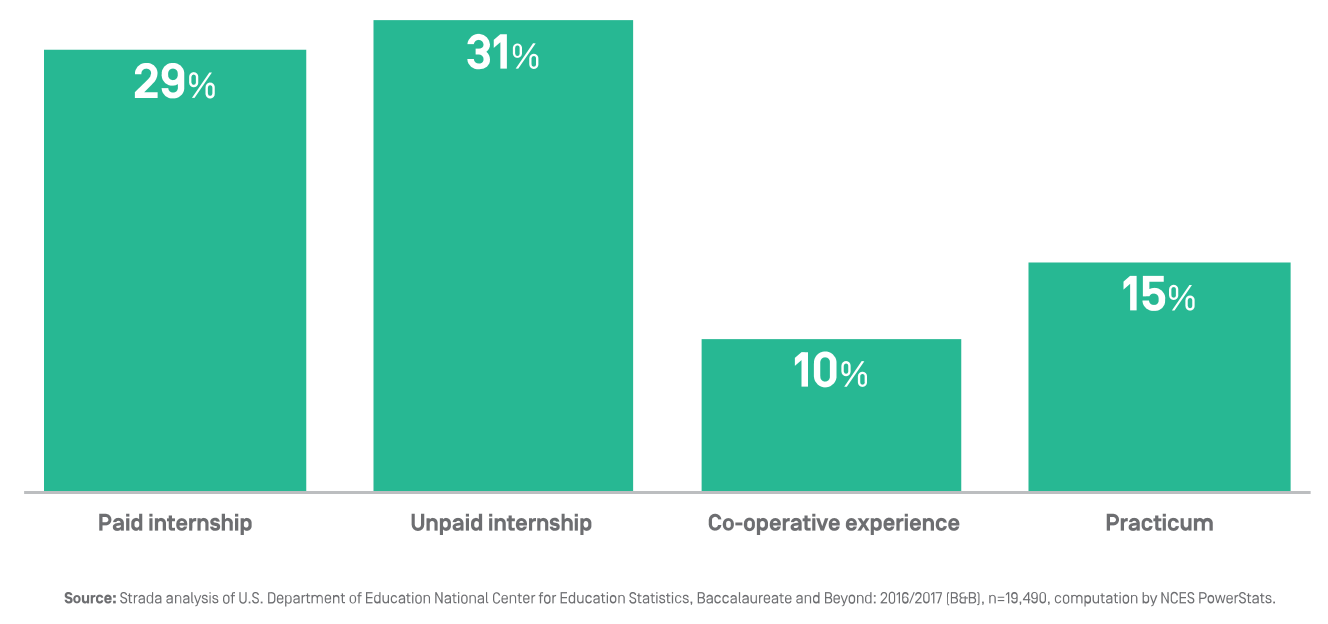 [Speaker Notes: Short of reading the program’s stated goals, I want to call out a few key components of the program that I encourage you to think about as you engage with the Technical Assistance programming
Firstly, the program calls on solutions for Colordans by anyone with a vested interest in the economic advancement of Coloradans, and we recognize that may mean breaking the bold and operating with unbounded ambition. As such, we seek innovative solutions to support Colorado’s diverse economy and the workforce needs of Colorado’s regional economies. Successful models are likely to focus on understanding talent needs, employer job clusters, and responding to those needs with evidence-backed solutions
Secondly, we seek strong, unique regional connections between education systems and employers so that workers are able to put their skills to use and to earn at minimum a family-sustaining wage. Partnerships may include K-12 systems, higher education institutions, employers, and industry associations to identify and create employment opportunities. You’ll hear & see phrases like ‘regional collaboration’ and ‘partnership’ a lot because this program recognizes the value and importance of partnership across sector, supply, and demand to improve career-connected learning. Via partnership, collective funds, training, and capital connectivity become essential tools
Finally, your projects should necessarily ensure that learners and earners across the state become more economically mobile. Additional consideration will be given to projects that drive solutions for rural, tribal, and other historically underserved communities. We recognize that different regions have different economic structures and demands from employers, and that “living wage” has different definitions in different place; we want to see projects that reflect this diverse reality by addressing living wages via in-demand, high-skill occupations
The throughline between these goals is to help Coloradans access good jobs that suit their needs and the needs of the region
With that I’ll turn things over to my colleague Randy to begin diving into direct support
Today’s session is going beyond program overviews to an overview of the support you’ll receive, but if you want more detail on program goals, eligibility, criteria, etc… visit opportunitynow.co and go to the Events page to watch recordings of past program overview sessions]
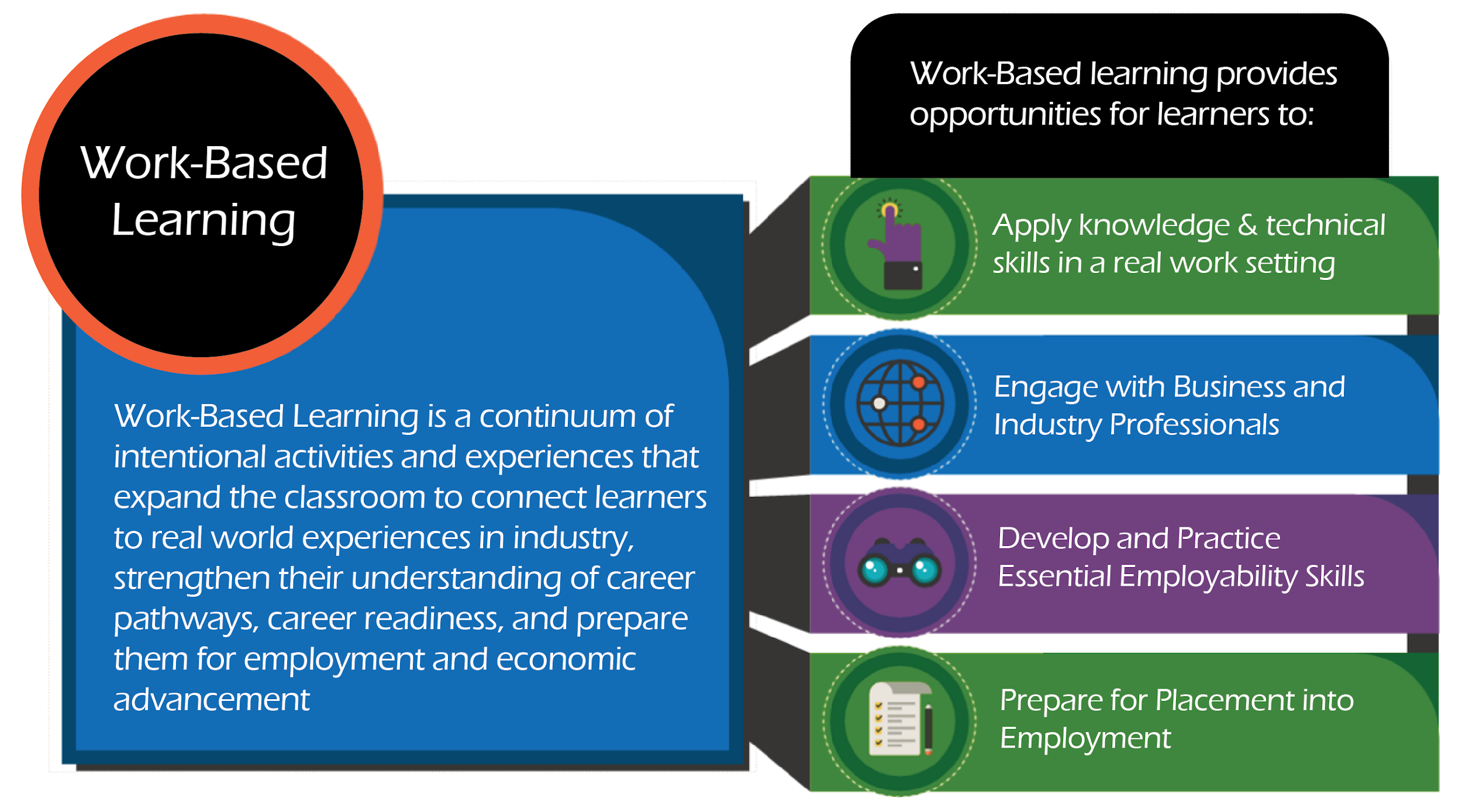 [Speaker Notes: Short of reading the program’s stated goals, I want to call out a few key components of the program that I encourage you to think about as you engage with the Technical Assistance programming
Firstly, the program calls on solutions for Colordans by anyone with a vested interest in the economic advancement of Coloradans, and we recognize that may mean breaking the bold and operating with unbounded ambition. As such, we seek innovative solutions to support Colorado’s diverse economy and the workforce needs of Colorado’s regional economies. Successful models are likely to focus on understanding talent needs, employer job clusters, and responding to those needs with evidence-backed solutions
Secondly, we seek strong, unique regional connections between education systems and employers so that workers are able to put their skills to use and to earn at minimum a family-sustaining wage. Partnerships may include K-12 systems, higher education institutions, employers, and industry associations to identify and create employment opportunities. You’ll hear & see phrases like ‘regional collaboration’ and ‘partnership’ a lot because this program recognizes the value and importance of partnership across sector, supply, and demand to improve career-connected learning. Via partnership, collective funds, training, and capital connectivity become essential tools
Finally, your projects should necessarily ensure that learners and earners across the state become more economically mobile. Additional consideration will be given to projects that drive solutions for rural, tribal, and other historically underserved communities. We recognize that different regions have different economic structures and demands from employers, and that “living wage” has different definitions in different place; we want to see projects that reflect this diverse reality by addressing living wages via in-demand, high-skill occupations
The throughline between these goals is to help Coloradans access good jobs that suit their needs and the needs of the region
With that I’ll turn things over to my colleague Randy to begin diving into direct support
Today’s session is going beyond program overviews to an overview of the support you’ll receive, but if you want more detail on program goals, eligibility, criteria, etc… visit opportunitynow.co and go to the Events page to watch recordings of past program overview sessions]
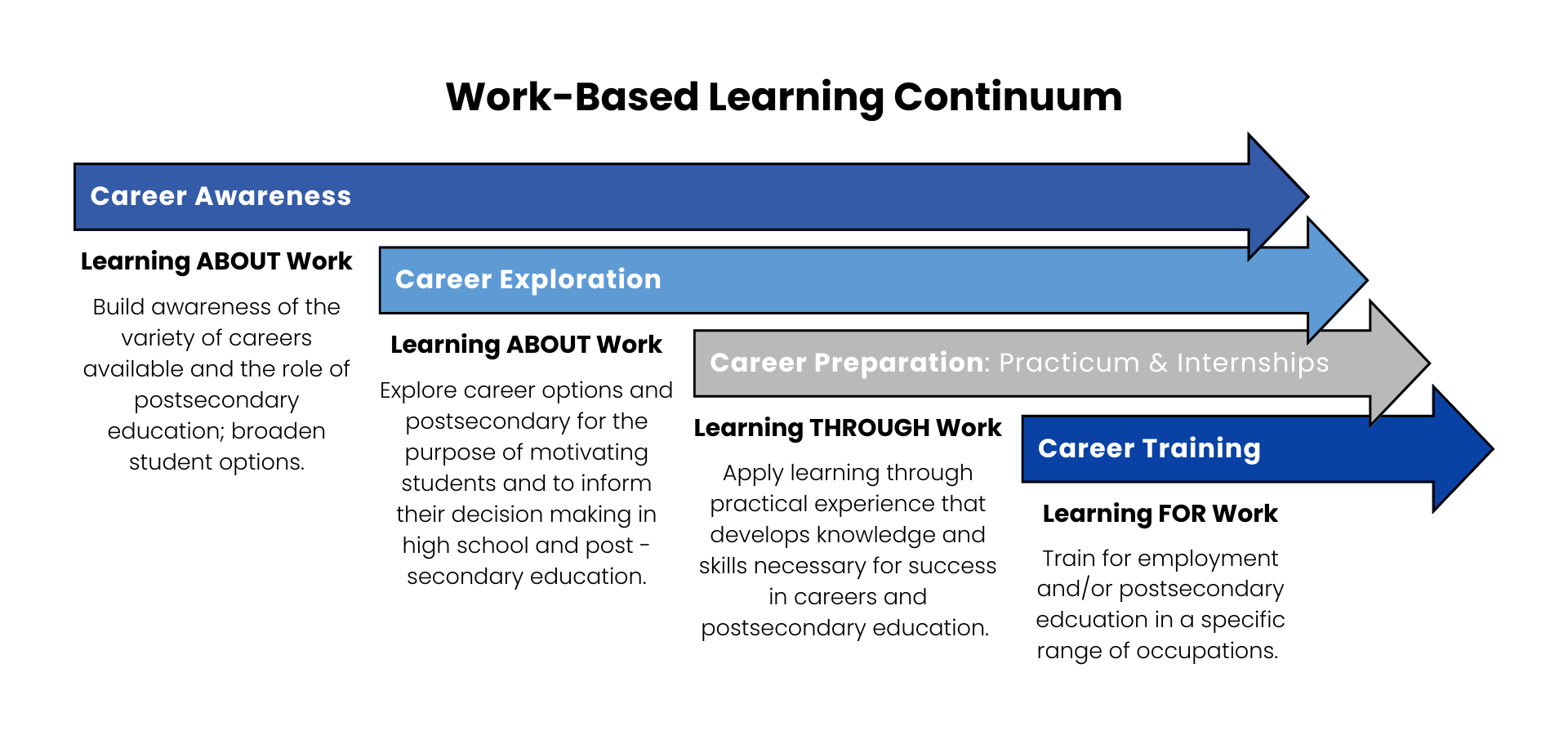 [Speaker Notes: Short of reading the program’s stated goals, I want to call out a few key components of the program that I encourage you to think about as you engage with the Technical Assistance programming
Firstly, the program calls on solutions for Colordans by anyone with a vested interest in the economic advancement of Coloradans, and we recognize that may mean breaking the bold and operating with unbounded ambition. As such, we seek innovative solutions to support Colorado’s diverse economy and the workforce needs of Colorado’s regional economies. Successful models are likely to focus on understanding talent needs, employer job clusters, and responding to those needs with evidence-backed solutions
Secondly, we seek strong, unique regional connections between education systems and employers so that workers are able to put their skills to use and to earn at minimum a family-sustaining wage. Partnerships may include K-12 systems, higher education institutions, employers, and industry associations to identify and create employment opportunities. You’ll hear & see phrases like ‘regional collaboration’ and ‘partnership’ a lot because this program recognizes the value and importance of partnership across sector, supply, and demand to improve career-connected learning. Via partnership, collective funds, training, and capital connectivity become essential tools
Finally, your projects should necessarily ensure that learners and earners across the state become more economically mobile. Additional consideration will be given to projects that drive solutions for rural, tribal, and other historically underserved communities. We recognize that different regions have different economic structures and demands from employers, and that “living wage” has different definitions in different place; we want to see projects that reflect this diverse reality by addressing living wages via in-demand, high-skill occupations
The throughline between these goals is to help Coloradans access good jobs that suit their needs and the needs of the region
With that I’ll turn things over to my colleague Randy to begin diving into direct support
Today’s session is going beyond program overviews to an overview of the support you’ll receive, but if you want more detail on program goals, eligibility, criteria, etc… visit opportunitynow.co and go to the Events page to watch recordings of past program overview sessions]
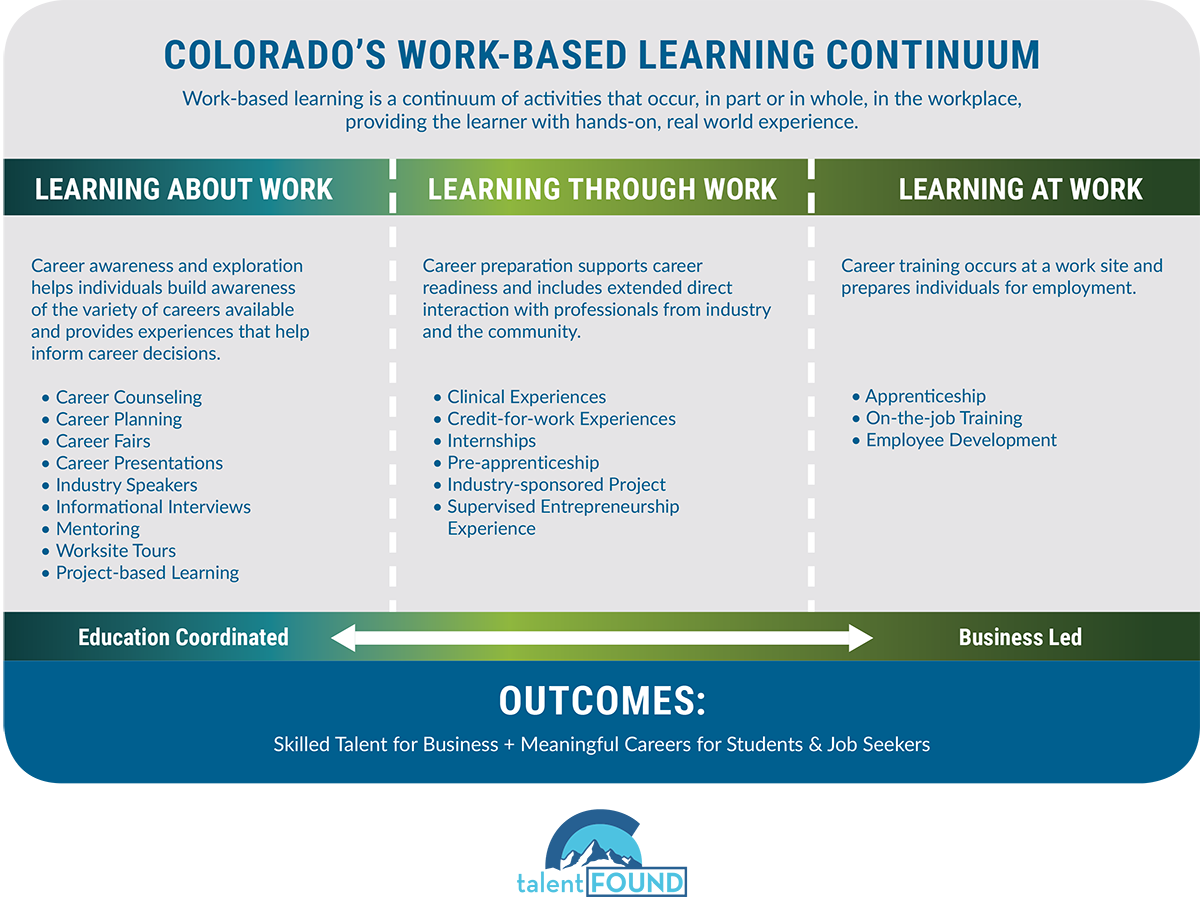 [Speaker Notes: Short of reading the program’s stated goals, I want to call out a few key components of the program that I encourage you to think about as you engage with the Technical Assistance programming
Firstly, the program calls on solutions for Colordans by anyone with a vested interest in the economic advancement of Coloradans, and we recognize that may mean breaking the bold and operating with unbounded ambition. As such, we seek innovative solutions to support Colorado’s diverse economy and the workforce needs of Colorado’s regional economies. Successful models are likely to focus on understanding talent needs, employer job clusters, and responding to those needs with evidence-backed solutions
Secondly, we seek strong, unique regional connections between education systems and employers so that workers are able to put their skills to use and to earn at minimum a family-sustaining wage. Partnerships may include K-12 systems, higher education institutions, employers, and industry associations to identify and create employment opportunities. You’ll hear & see phrases like ‘regional collaboration’ and ‘partnership’ a lot because this program recognizes the value and importance of partnership across sector, supply, and demand to improve career-connected learning. Via partnership, collective funds, training, and capital connectivity become essential tools
Finally, your projects should necessarily ensure that learners and earners across the state become more economically mobile. Additional consideration will be given to projects that drive solutions for rural, tribal, and other historically underserved communities. We recognize that different regions have different economic structures and demands from employers, and that “living wage” has different definitions in different place; we want to see projects that reflect this diverse reality by addressing living wages via in-demand, high-skill occupations
The throughline between these goals is to help Coloradans access good jobs that suit their needs and the needs of the region
With that I’ll turn things over to my colleague Randy to begin diving into direct support
Today’s session is going beyond program overviews to an overview of the support you’ll receive, but if you want more detail on program goals, eligibility, criteria, etc… visit opportunitynow.co and go to the Events page to watch recordings of past program overview sessions]
WBL is not a Destination as Much as it is a Developmental Experience
[Speaker Notes: Short of reading the program’s stated goals, I want to call out a few key components of the program that I encourage you to think about as you engage with the Technical Assistance programming
Firstly, the program calls on solutions for Colordans by anyone with a vested interest in the economic advancement of Coloradans, and we recognize that may mean breaking the bold and operating with unbounded ambition. As such, we seek innovative solutions to support Colorado’s diverse economy and the workforce needs of Colorado’s regional economies. Successful models are likely to focus on understanding talent needs, employer job clusters, and responding to those needs with evidence-backed solutions
Secondly, we seek strong, unique regional connections between education systems and employers so that workers are able to put their skills to use and to earn at minimum a family-sustaining wage. Partnerships may include K-12 systems, higher education institutions, employers, and industry associations to identify and create employment opportunities. You’ll hear & see phrases like ‘regional collaboration’ and ‘partnership’ a lot because this program recognizes the value and importance of partnership across sector, supply, and demand to improve career-connected learning. Via partnership, collective funds, training, and capital connectivity become essential tools
Finally, your projects should necessarily ensure that learners and earners across the state become more economically mobile. Additional consideration will be given to projects that drive solutions for rural, tribal, and other historically underserved communities. We recognize that different regions have different economic structures and demands from employers, and that “living wage” has different definitions in different place; we want to see projects that reflect this diverse reality by addressing living wages via in-demand, high-skill occupations
The throughline between these goals is to help Coloradans access good jobs that suit their needs and the needs of the region
With that I’ll turn things over to my colleague Randy to begin diving into direct support
Today’s session is going beyond program overviews to an overview of the support you’ll receive, but if you want more detail on program goals, eligibility, criteria, etc… visit opportunitynow.co and go to the Events page to watch recordings of past program overview sessions]
WBL for All – What Does it Mean
Information
Institutions
Customers
1
2
3
We need to think strategically about the relationship between education and work
Realize that education is a dual customer system serving learners and employers
Systems, staffing, and partnerships that institutionalize WBL as a feature not an option
[Speaker Notes: Short of reading the program’s stated goals, I want to call out a few key components of the program that I encourage you to think about as you engage with the Technical Assistance programming
Firstly, the program calls on solutions for Colordans by anyone with a vested interest in the economic advancement of Coloradans, and we recognize that may mean breaking the bold and operating with unbounded ambition. As such, we seek innovative solutions to support Colorado’s diverse economy and the workforce needs of Colorado’s regional economies. Successful models are likely to focus on understanding talent needs, employer job clusters, and responding to those needs with evidence-backed solutions
Secondly, we seek strong, unique regional connections between education systems and employers so that workers are able to put their skills to use and to earn at minimum a family-sustaining wage. Partnerships may include K-12 systems, higher education institutions, employers, and industry associations to identify and create employment opportunities. You’ll hear & see phrases like ‘regional collaboration’ and ‘partnership’ a lot because this program recognizes the value and importance of partnership across sector, supply, and demand to improve career-connected learning. Via partnership, collective funds, training, and capital connectivity become essential tools
Finally, your projects should necessarily ensure that learners and earners across the state become more economically mobile. Additional consideration will be given to projects that drive solutions for rural, tribal, and other historically underserved communities. We recognize that different regions have different economic structures and demands from employers, and that “living wage” has different definitions in different place; we want to see projects that reflect this diverse reality by addressing living wages via in-demand, high-skill occupations
The throughline between these goals is to help Coloradans access good jobs that suit their needs and the needs of the region
With that I’ll turn things over to my colleague Randy to begin diving into direct support
Today’s session is going beyond program overviews to an overview of the support you’ll receive, but if you want more detail on program goals, eligibility, criteria, etc… visit opportunitynow.co and go to the Events page to watch recordings of past program overview sessions]
Play that Career! Let's Explore!
What are the top 5 jobs for someone with a
Bachelor's Degree in English? Call out your thoughts?
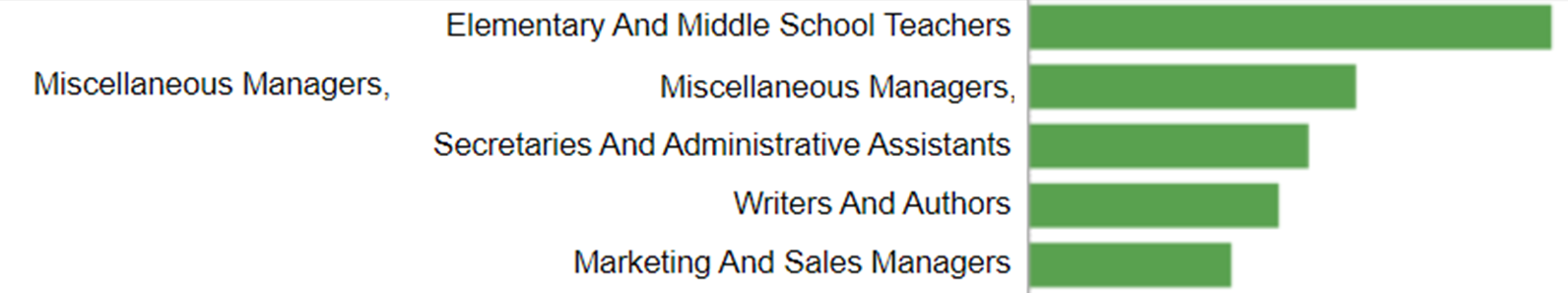 [Speaker Notes: Short of reading the program’s stated goals, I want to call out a few key components of the program that I encourage you to think about as you engage with the Technical Assistance programming
Firstly, the program calls on solutions for Colordans by anyone with a vested interest in the economic advancement of Coloradans, and we recognize that may mean breaking the bold and operating with unbounded ambition. As such, we seek innovative solutions to support Colorado’s diverse economy and the workforce needs of Colorado’s regional economies. Successful models are likely to focus on understanding talent needs, employer job clusters, and responding to those needs with evidence-backed solutions
Secondly, we seek strong, unique regional connections between education systems and employers so that workers are able to put their skills to use and to earn at minimum a family-sustaining wage. Partnerships may include K-12 systems, higher education institutions, employers, and industry associations to identify and create employment opportunities. You’ll hear & see phrases like ‘regional collaboration’ and ‘partnership’ a lot because this program recognizes the value and importance of partnership across sector, supply, and demand to improve career-connected learning. Via partnership, collective funds, training, and capital connectivity become essential tools
Finally, your projects should necessarily ensure that learners and earners across the state become more economically mobile. Additional consideration will be given to projects that drive solutions for rural, tribal, and other historically underserved communities. We recognize that different regions have different economic structures and demands from employers, and that “living wage” has different definitions in different place; we want to see projects that reflect this diverse reality by addressing living wages via in-demand, high-skill occupations
The throughline between these goals is to help Coloradans access good jobs that suit their needs and the needs of the region
With that I’ll turn things over to my colleague Randy to begin diving into direct support
Today’s session is going beyond program overviews to an overview of the support you’ll receive, but if you want more detail on program goals, eligibility, criteria, etc… visit opportunitynow.co and go to the Events page to watch recordings of past program overview sessions]
Exploration: Occupations by Bachelor’s Degree
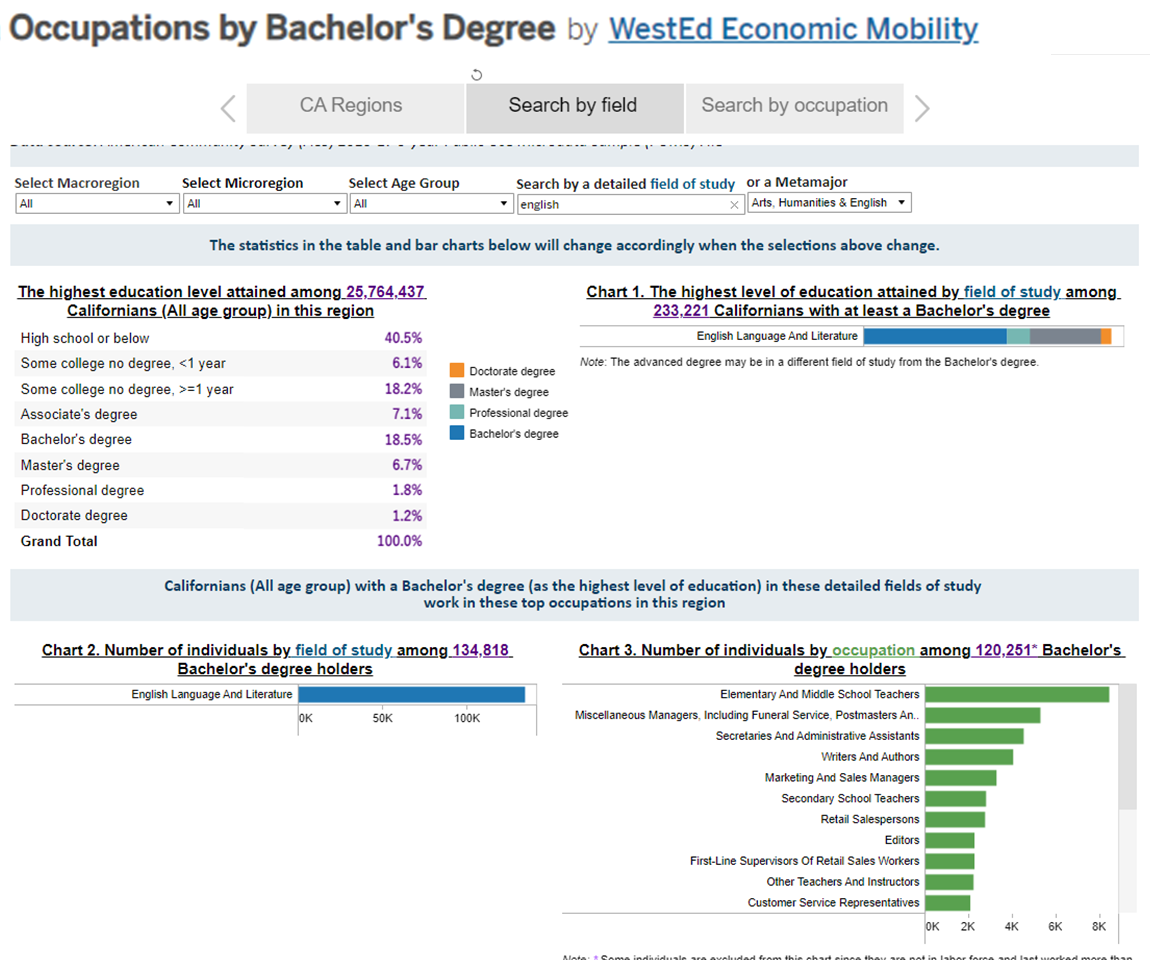 https://bit.ly/3SFWg8C
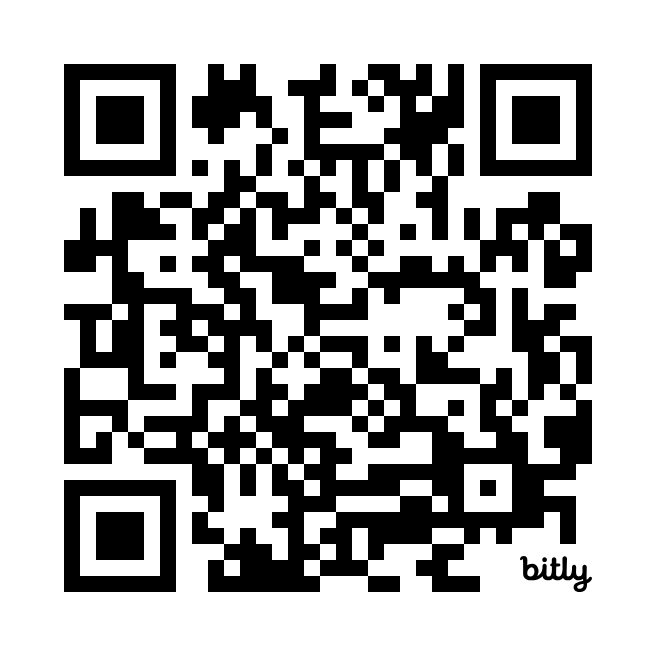 [Speaker Notes: Short of reading the program’s stated goals, I want to call out a few key components of the program that I encourage you to think about as you engage with the Technical Assistance programming
Firstly, the program calls on solutions for Colordans by anyone with a vested interest in the economic advancement of Coloradans, and we recognize that may mean breaking the bold and operating with unbounded ambition. As such, we seek innovative solutions to support Colorado’s diverse economy and the workforce needs of Colorado’s regional economies. Successful models are likely to focus on understanding talent needs, employer job clusters, and responding to those needs with evidence-backed solutions
Secondly, we seek strong, unique regional connections between education systems and employers so that workers are able to put their skills to use and to earn at minimum a family-sustaining wage. Partnerships may include K-12 systems, higher education institutions, employers, and industry associations to identify and create employment opportunities. You’ll hear & see phrases like ‘regional collaboration’ and ‘partnership’ a lot because this program recognizes the value and importance of partnership across sector, supply, and demand to improve career-connected learning. Via partnership, collective funds, training, and capital connectivity become essential tools
Finally, your projects should necessarily ensure that learners and earners across the state become more economically mobile. Additional consideration will be given to projects that drive solutions for rural, tribal, and other historically underserved communities. We recognize that different regions have different economic structures and demands from employers, and that “living wage” has different definitions in different place; we want to see projects that reflect this diverse reality by addressing living wages via in-demand, high-skill occupations
The throughline between these goals is to help Coloradans access good jobs that suit their needs and the needs of the region
With that I’ll turn things over to my colleague Randy to begin diving into direct support
Today’s session is going beyond program overviews to an overview of the support you’ll receive, but if you want more detail on program goals, eligibility, criteria, etc… visit opportunitynow.co and go to the Events page to watch recordings of past program overview sessions]
Using occupational and skills Data
WBL is not only an occupational experience it can reinforce and inform skills in the curriculum.
Understanding the occupations that require certification, associates, and bachelor's degrees can inform WBL experiences for students at different places in their journey.
Occupational data and skills can help faculty understand what skills help their students most in achieving job success.
[Speaker Notes: Short of reading the program’s stated goals, I want to call out a few key components of the program that I encourage you to think about as you engage with the Technical Assistance programming
Firstly, the program calls on solutions for Colordans by anyone with a vested interest in the economic advancement of Coloradans, and we recognize that may mean breaking the bold and operating with unbounded ambition. As such, we seek innovative solutions to support Colorado’s diverse economy and the workforce needs of Colorado’s regional economies. Successful models are likely to focus on understanding talent needs, employer job clusters, and responding to those needs with evidence-backed solutions
Secondly, we seek strong, unique regional connections between education systems and employers so that workers are able to put their skills to use and to earn at minimum a family-sustaining wage. Partnerships may include K-12 systems, higher education institutions, employers, and industry associations to identify and create employment opportunities. You’ll hear & see phrases like ‘regional collaboration’ and ‘partnership’ a lot because this program recognizes the value and importance of partnership across sector, supply, and demand to improve career-connected learning. Via partnership, collective funds, training, and capital connectivity become essential tools
Finally, your projects should necessarily ensure that learners and earners across the state become more economically mobile. Additional consideration will be given to projects that drive solutions for rural, tribal, and other historically underserved communities. We recognize that different regions have different economic structures and demands from employers, and that “living wage” has different definitions in different place; we want to see projects that reflect this diverse reality by addressing living wages via in-demand, high-skill occupations
The throughline between these goals is to help Coloradans access good jobs that suit their needs and the needs of the region
With that I’ll turn things over to my colleague Randy to begin diving into direct support
Today’s session is going beyond program overviews to an overview of the support you’ll receive, but if you want more detail on program goals, eligibility, criteria, etc… visit opportunitynow.co and go to the Events page to watch recordings of past program overview sessions]
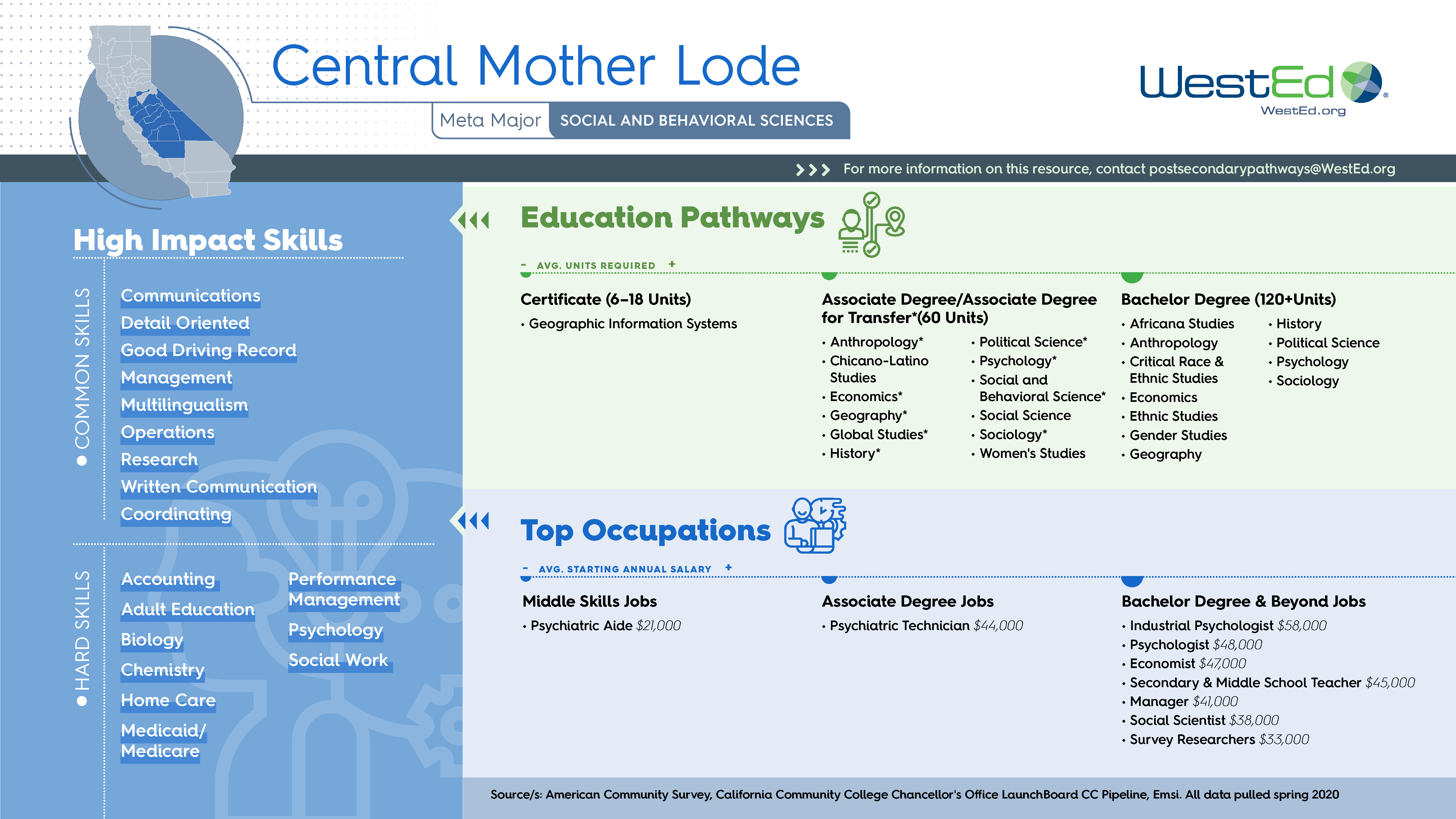 [Speaker Notes: Short of reading the program’s stated goals, I want to call out a few key components of the program that I encourage you to think about as you engage with the Technical Assistance programming
Firstly, the program calls on solutions for Colordans by anyone with a vested interest in the economic advancement of Coloradans, and we recognize that may mean breaking the bold and operating with unbounded ambition. As such, we seek innovative solutions to support Colorado’s diverse economy and the workforce needs of Colorado’s regional economies. Successful models are likely to focus on understanding talent needs, employer job clusters, and responding to those needs with evidence-backed solutions
Secondly, we seek strong, unique regional connections between education systems and employers so that workers are able to put their skills to use and to earn at minimum a family-sustaining wage. Partnerships may include K-12 systems, higher education institutions, employers, and industry associations to identify and create employment opportunities. You’ll hear & see phrases like ‘regional collaboration’ and ‘partnership’ a lot because this program recognizes the value and importance of partnership across sector, supply, and demand to improve career-connected learning. Via partnership, collective funds, training, and capital connectivity become essential tools
Finally, your projects should necessarily ensure that learners and earners across the state become more economically mobile. Additional consideration will be given to projects that drive solutions for rural, tribal, and other historically underserved communities. We recognize that different regions have different economic structures and demands from employers, and that “living wage” has different definitions in different place; we want to see projects that reflect this diverse reality by addressing living wages via in-demand, high-skill occupations
The throughline between these goals is to help Coloradans access good jobs that suit their needs and the needs of the region
With that I’ll turn things over to my colleague Randy to begin diving into direct support
Today’s session is going beyond program overviews to an overview of the support you’ll receive, but if you want more detail on program goals, eligibility, criteria, etc… visit opportunitynow.co and go to the Events page to watch recordings of past program overview sessions]
Questions?
How would you use this information to inform creating WBL Opportunities?
How could this information inform how you advise and bring students into your institution?
Are there implications for using this information in teaching and learning in the classroom?
[Speaker Notes: Short of reading the program’s stated goals, I want to call out a few key components of the program that I encourage you to think about as you engage with the Technical Assistance programming
Firstly, the program calls on solutions for Colordans by anyone with a vested interest in the economic advancement of Coloradans, and we recognize that may mean breaking the bold and operating with unbounded ambition. As such, we seek innovative solutions to support Colorado’s diverse economy and the workforce needs of Colorado’s regional economies. Successful models are likely to focus on understanding talent needs, employer job clusters, and responding to those needs with evidence-backed solutions
Secondly, we seek strong, unique regional connections between education systems and employers so that workers are able to put their skills to use and to earn at minimum a family-sustaining wage. Partnerships may include K-12 systems, higher education institutions, employers, and industry associations to identify and create employment opportunities. You’ll hear & see phrases like ‘regional collaboration’ and ‘partnership’ a lot because this program recognizes the value and importance of partnership across sector, supply, and demand to improve career-connected learning. Via partnership, collective funds, training, and capital connectivity become essential tools
Finally, your projects should necessarily ensure that learners and earners across the state become more economically mobile. Additional consideration will be given to projects that drive solutions for rural, tribal, and other historically underserved communities. We recognize that different regions have different economic structures and demands from employers, and that “living wage” has different definitions in different place; we want to see projects that reflect this diverse reality by addressing living wages via in-demand, high-skill occupations
The throughline between these goals is to help Coloradans access good jobs that suit their needs and the needs of the region
With that I’ll turn things over to my colleague Randy to begin diving into direct support
Today’s session is going beyond program overviews to an overview of the support you’ll receive, but if you want more detail on program goals, eligibility, criteria, etc… visit opportunitynow.co and go to the Events page to watch recordings of past program overview sessions]
WBL for All – What Does it Mean
Information
Institutions
Customers
1
2
3
We need to think strategically about the relationship between education and work
Realize that education is a dual customer system serving learners and employers
Systems, staffing, and partnerships that institutionalize WBL as a feature not an option
[Speaker Notes: Short of reading the program’s stated goals, I want to call out a few key components of the program that I encourage you to think about as you engage with the Technical Assistance programming
Firstly, the program calls on solutions for Colordans by anyone with a vested interest in the economic advancement of Coloradans, and we recognize that may mean breaking the bold and operating with unbounded ambition. As such, we seek innovative solutions to support Colorado’s diverse economy and the workforce needs of Colorado’s regional economies. Successful models are likely to focus on understanding talent needs, employer job clusters, and responding to those needs with evidence-backed solutions
Secondly, we seek strong, unique regional connections between education systems and employers so that workers are able to put their skills to use and to earn at minimum a family-sustaining wage. Partnerships may include K-12 systems, higher education institutions, employers, and industry associations to identify and create employment opportunities. You’ll hear & see phrases like ‘regional collaboration’ and ‘partnership’ a lot because this program recognizes the value and importance of partnership across sector, supply, and demand to improve career-connected learning. Via partnership, collective funds, training, and capital connectivity become essential tools
Finally, your projects should necessarily ensure that learners and earners across the state become more economically mobile. Additional consideration will be given to projects that drive solutions for rural, tribal, and other historically underserved communities. We recognize that different regions have different economic structures and demands from employers, and that “living wage” has different definitions in different place; we want to see projects that reflect this diverse reality by addressing living wages via in-demand, high-skill occupations
The throughline between these goals is to help Coloradans access good jobs that suit their needs and the needs of the region
With that I’ll turn things over to my colleague Randy to begin diving into direct support
Today’s session is going beyond program overviews to an overview of the support you’ll receive, but if you want more detail on program goals, eligibility, criteria, etc… visit opportunitynow.co and go to the Events page to watch recordings of past program overview sessions]
Dual Customer System
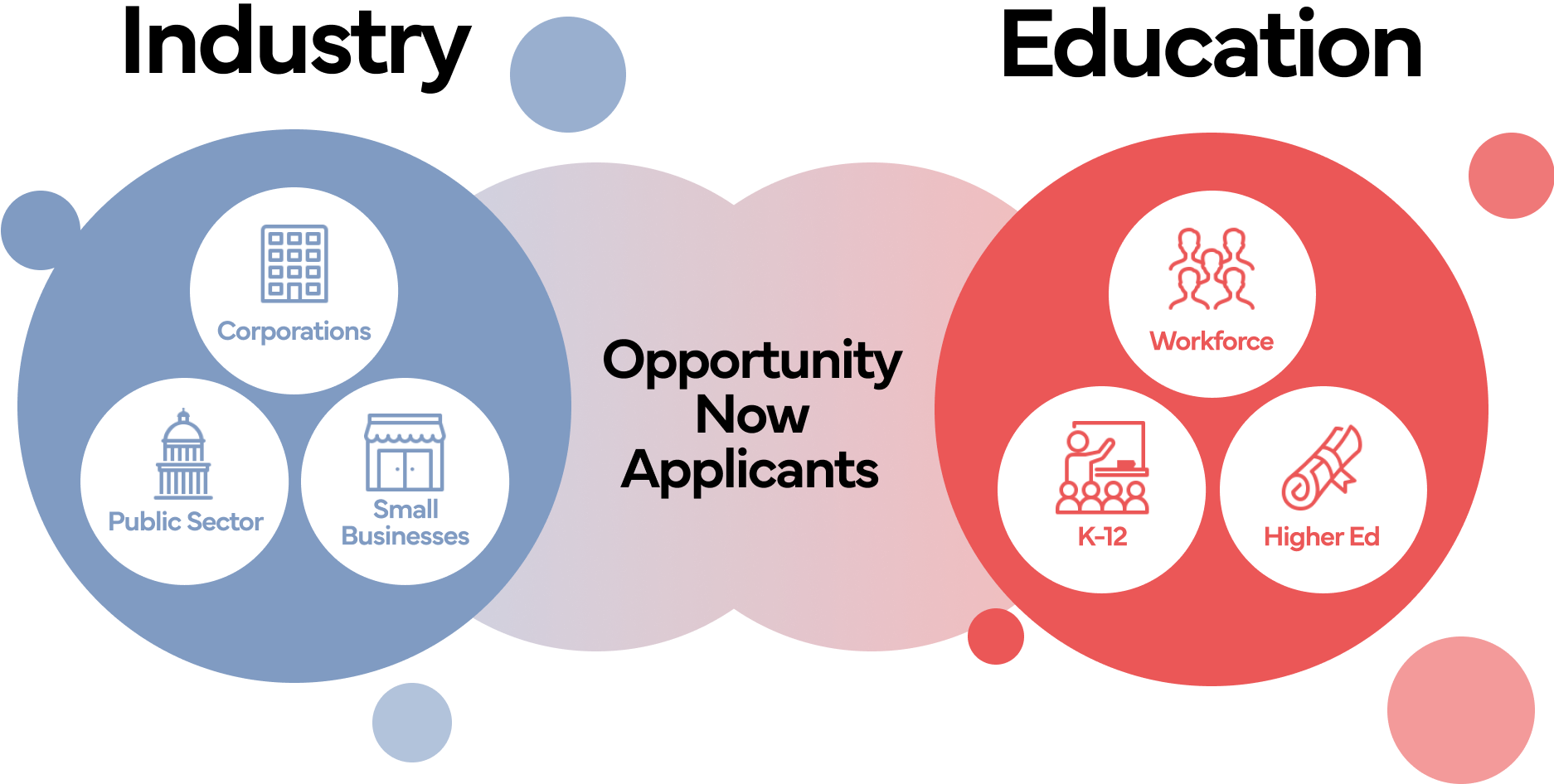 Employers
Learners
Education
[Speaker Notes: Short of reading the program’s stated goals, I want to call out a few key components of the program that I encourage you to think about as you engage with the Technical Assistance programming
Firstly, the program calls on solutions for Colordans by anyone with a vested interest in the economic advancement of Coloradans, and we recognize that may mean breaking the bold and operating with unbounded ambition. As such, we seek innovative solutions to support Colorado’s diverse economy and the workforce needs of Colorado’s regional economies. Successful models are likely to focus on understanding talent needs, employer job clusters, and responding to those needs with evidence-backed solutions
Secondly, we seek strong, unique regional connections between education systems and employers so that workers are able to put their skills to use and to earn at minimum a family-sustaining wage. Partnerships may include K-12 systems, higher education institutions, employers, and industry associations to identify and create employment opportunities. You’ll hear & see phrases like ‘regional collaboration’ and ‘partnership’ a lot because this program recognizes the value and importance of partnership across sector, supply, and demand to improve career-connected learning. Via partnership, collective funds, training, and capital connectivity become essential tools
Finally, your projects should necessarily ensure that learners and earners across the state become more economically mobile. Additional consideration will be given to projects that drive solutions for rural, tribal, and other historically underserved communities. We recognize that different regions have different economic structures and demands from employers, and that “living wage” has different definitions in different place; we want to see projects that reflect this diverse reality by addressing living wages via in-demand, high-skill occupations
The throughline between these goals is to help Coloradans access good jobs that suit their needs and the needs of the region
With that I’ll turn things over to my colleague Randy to begin diving into direct support
Today’s session is going beyond program overviews to an overview of the support you’ll receive, but if you want more detail on program goals, eligibility, criteria, etc… visit opportunitynow.co and go to the Events page to watch recordings of past program overview sessions]
Concurrent Value Propositions
Employers
Builds Value in the Training Pipeline
Strengthens Investment in Future Talent
Changes Misconceptions about Populations w Barriers
Incentivizes Hiring from Trainees
Learners/Jobseekers
Understand Career Pathways/Opportunities
Career & Workforce Readiness
Reinforces Relevance of training curriculum
Put Knowledge and Technical Skills into Practice
Transition into Employment
[Speaker Notes: Short of reading the program’s stated goals, I want to call out a few key components of the program that I encourage you to think about as you engage with the Technical Assistance programming
Firstly, the program calls on solutions for Colordans by anyone with a vested interest in the economic advancement of Coloradans, and we recognize that may mean breaking the bold and operating with unbounded ambition. As such, we seek innovative solutions to support Colorado’s diverse economy and the workforce needs of Colorado’s regional economies. Successful models are likely to focus on understanding talent needs, employer job clusters, and responding to those needs with evidence-backed solutions
Secondly, we seek strong, unique regional connections between education systems and employers so that workers are able to put their skills to use and to earn at minimum a family-sustaining wage. Partnerships may include K-12 systems, higher education institutions, employers, and industry associations to identify and create employment opportunities. You’ll hear & see phrases like ‘regional collaboration’ and ‘partnership’ a lot because this program recognizes the value and importance of partnership across sector, supply, and demand to improve career-connected learning. Via partnership, collective funds, training, and capital connectivity become essential tools
Finally, your projects should necessarily ensure that learners and earners across the state become more economically mobile. Additional consideration will be given to projects that drive solutions for rural, tribal, and other historically underserved communities. We recognize that different regions have different economic structures and demands from employers, and that “living wage” has different definitions in different place; we want to see projects that reflect this diverse reality by addressing living wages via in-demand, high-skill occupations
The throughline between these goals is to help Coloradans access good jobs that suit their needs and the needs of the region
With that I’ll turn things over to my colleague Randy to begin diving into direct support
Today’s session is going beyond program overviews to an overview of the support you’ll receive, but if you want more detail on program goals, eligibility, criteria, etc… visit opportunitynow.co and go to the Events page to watch recordings of past program overview sessions]
Concurrent Value Propositions
Employers
Builds Value in the Training Pipeline
Strengthens Investment in Future Talent
Changes Misconceptions about Populations w Barriers
Incentivizes Hiring from Trainees
Learners/Jobseekers
Understand Career Pathways/Opportunities
Career & Workforce Readiness
Reinforces Relevance of training curriculum
Put Knowledge and Technical Skills into Practice
Transition into Employment
[Speaker Notes: Short of reading the program’s stated goals, I want to call out a few key components of the program that I encourage you to think about as you engage with the Technical Assistance programming
Firstly, the program calls on solutions for Colordans by anyone with a vested interest in the economic advancement of Coloradans, and we recognize that may mean breaking the bold and operating with unbounded ambition. As such, we seek innovative solutions to support Colorado’s diverse economy and the workforce needs of Colorado’s regional economies. Successful models are likely to focus on understanding talent needs, employer job clusters, and responding to those needs with evidence-backed solutions
Secondly, we seek strong, unique regional connections between education systems and employers so that workers are able to put their skills to use and to earn at minimum a family-sustaining wage. Partnerships may include K-12 systems, higher education institutions, employers, and industry associations to identify and create employment opportunities. You’ll hear & see phrases like ‘regional collaboration’ and ‘partnership’ a lot because this program recognizes the value and importance of partnership across sector, supply, and demand to improve career-connected learning. Via partnership, collective funds, training, and capital connectivity become essential tools
Finally, your projects should necessarily ensure that learners and earners across the state become more economically mobile. Additional consideration will be given to projects that drive solutions for rural, tribal, and other historically underserved communities. We recognize that different regions have different economic structures and demands from employers, and that “living wage” has different definitions in different place; we want to see projects that reflect this diverse reality by addressing living wages via in-demand, high-skill occupations
The throughline between these goals is to help Coloradans access good jobs that suit their needs and the needs of the region
With that I’ll turn things over to my colleague Randy to begin diving into direct support
Today’s session is going beyond program overviews to an overview of the support you’ll receive, but if you want more detail on program goals, eligibility, criteria, etc… visit opportunitynow.co and go to the Events page to watch recordings of past program overview sessions]
Building Strategic Industry Partnerships
Internal
Leveraging existing employer advisory committees
Leveraging Relationships from Cooperative Education
Leveraging Resources from Career Center
External:
Employer Groups and Industry Associations
Nonprofits and Community Organizations
Workforce Boards and Economic Development Corporations
Regional Sector Initiatives
[Speaker Notes: Short of reading the program’s stated goals, I want to call out a few key components of the program that I encourage you to think about as you engage with the Technical Assistance programming
Firstly, the program calls on solutions for Colordans by anyone with a vested interest in the economic advancement of Coloradans, and we recognize that may mean breaking the bold and operating with unbounded ambition. As such, we seek innovative solutions to support Colorado’s diverse economy and the workforce needs of Colorado’s regional economies. Successful models are likely to focus on understanding talent needs, employer job clusters, and responding to those needs with evidence-backed solutions
Secondly, we seek strong, unique regional connections between education systems and employers so that workers are able to put their skills to use and to earn at minimum a family-sustaining wage. Partnerships may include K-12 systems, higher education institutions, employers, and industry associations to identify and create employment opportunities. You’ll hear & see phrases like ‘regional collaboration’ and ‘partnership’ a lot because this program recognizes the value and importance of partnership across sector, supply, and demand to improve career-connected learning. Via partnership, collective funds, training, and capital connectivity become essential tools
Finally, your projects should necessarily ensure that learners and earners across the state become more economically mobile. Additional consideration will be given to projects that drive solutions for rural, tribal, and other historically underserved communities. We recognize that different regions have different economic structures and demands from employers, and that “living wage” has different definitions in different place; we want to see projects that reflect this diverse reality by addressing living wages via in-demand, high-skill occupations
The throughline between these goals is to help Coloradans access good jobs that suit their needs and the needs of the region
With that I’ll turn things over to my colleague Randy to begin diving into direct support
Today’s session is going beyond program overviews to an overview of the support you’ll receive, but if you want more detail on program goals, eligibility, criteria, etc… visit opportunitynow.co and go to the Events page to watch recordings of past program overview sessions]
Challenges
Fragmentation (Pecked by Birds Problem)
K12, Colleges, Workforce Boards, & CBO’s unique needs for industry engagement
Cluttered Business Landscape – industry assoc.’s, chambers, cities, EDCs
Employer by Employer Relationships: Too much engagement between education and industry happens employer by employer or through individual program-based industry advisory committees.
Limited Staffing: Maintaining successful partnerships takes time and staffing, but the level of staffing dedicated to creating and maintaining industry partnerships is light. Maintaining these partnerships, even with enthusiastic industry support, takes a lot of work.
Leading with Hands Out: Educators tend to initiate conversations with Employers by asking for help and not how "We can help". Not enough focus is on issues or pain points faced by employers.
[Speaker Notes: Short of reading the program’s stated goals, I want to call out a few key components of the program that I encourage you to think about as you engage with the Technical Assistance programming
Firstly, the program calls on solutions for Colordans by anyone with a vested interest in the economic advancement of Coloradans, and we recognize that may mean breaking the bold and operating with unbounded ambition. As such, we seek innovative solutions to support Colorado’s diverse economy and the workforce needs of Colorado’s regional economies. Successful models are likely to focus on understanding talent needs, employer job clusters, and responding to those needs with evidence-backed solutions
Secondly, we seek strong, unique regional connections between education systems and employers so that workers are able to put their skills to use and to earn at minimum a family-sustaining wage. Partnerships may include K-12 systems, higher education institutions, employers, and industry associations to identify and create employment opportunities. You’ll hear & see phrases like ‘regional collaboration’ and ‘partnership’ a lot because this program recognizes the value and importance of partnership across sector, supply, and demand to improve career-connected learning. Via partnership, collective funds, training, and capital connectivity become essential tools
Finally, your projects should necessarily ensure that learners and earners across the state become more economically mobile. Additional consideration will be given to projects that drive solutions for rural, tribal, and other historically underserved communities. We recognize that different regions have different economic structures and demands from employers, and that “living wage” has different definitions in different place; we want to see projects that reflect this diverse reality by addressing living wages via in-demand, high-skill occupations
The throughline between these goals is to help Coloradans access good jobs that suit their needs and the needs of the region
With that I’ll turn things over to my colleague Randy to begin diving into direct support
Today’s session is going beyond program overviews to an overview of the support you’ll receive, but if you want more detail on program goals, eligibility, criteria, etc… visit opportunitynow.co and go to the Events page to watch recordings of past program overview sessions]
Model: Regional Sector or Industry Partnerships
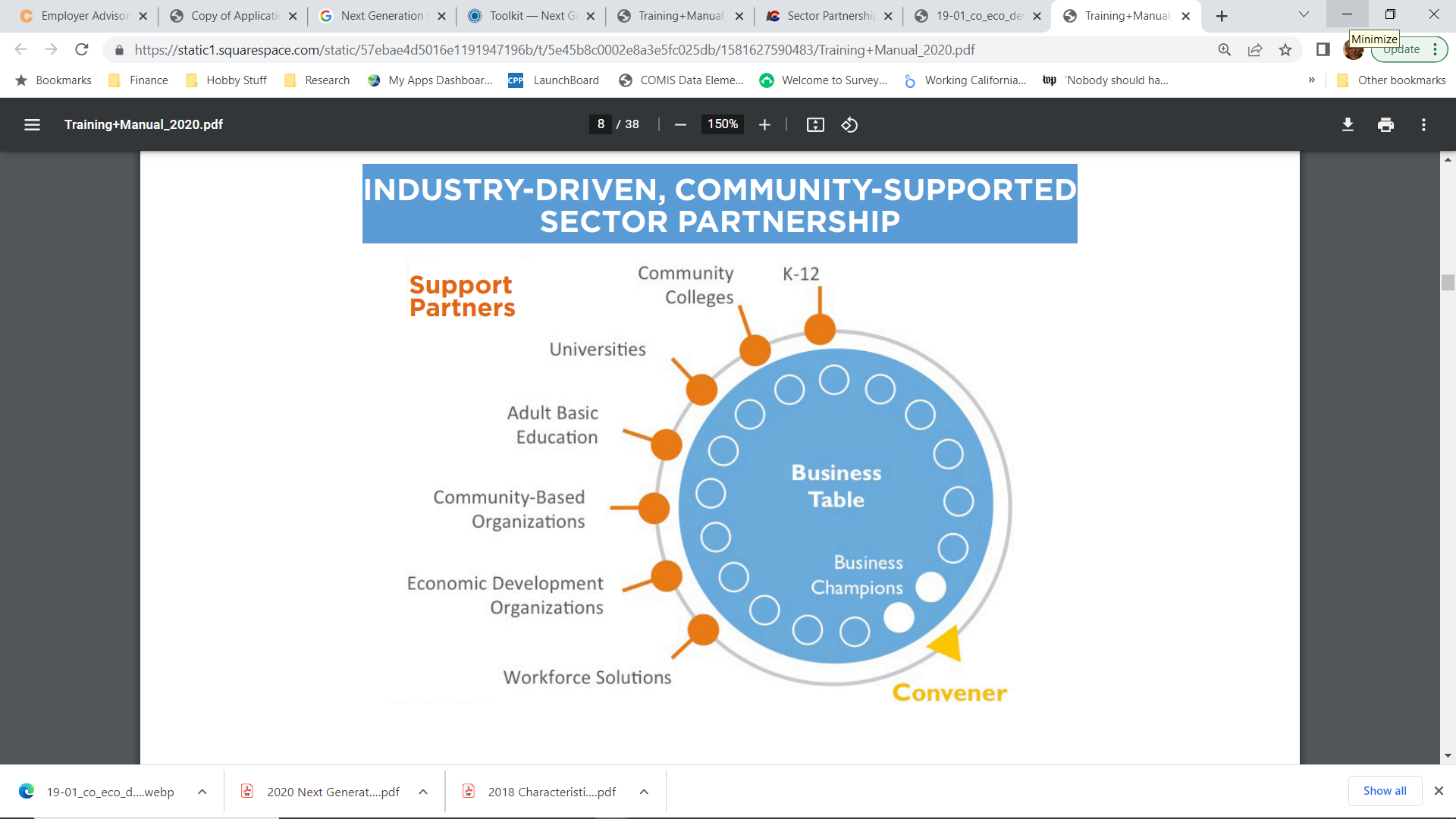 Agenda & priorities set by business leaders
Industry champions who bring other employers to the table
Addresses workforce & broader competitive needs of industry
Supported by a broad-based team of public & community partners
Over time, conversation shifts from pain points to actions & dialogue between education and industry
* National Fund for Workforce Solutions: Characteristics of a High Performing Industry Partnership
[Speaker Notes: Short of reading the program’s stated goals, I want to call out a few key components of the program that I encourage you to think about as you engage with the Technical Assistance programming
Firstly, the program calls on solutions for Colordans by anyone with a vested interest in the economic advancement of Coloradans, and we recognize that may mean breaking the bold and operating with unbounded ambition. As such, we seek innovative solutions to support Colorado’s diverse economy and the workforce needs of Colorado’s regional economies. Successful models are likely to focus on understanding talent needs, employer job clusters, and responding to those needs with evidence-backed solutions
Secondly, we seek strong, unique regional connections between education systems and employers so that workers are able to put their skills to use and to earn at minimum a family-sustaining wage. Partnerships may include K-12 systems, higher education institutions, employers, and industry associations to identify and create employment opportunities. You’ll hear & see phrases like ‘regional collaboration’ and ‘partnership’ a lot because this program recognizes the value and importance of partnership across sector, supply, and demand to improve career-connected learning. Via partnership, collective funds, training, and capital connectivity become essential tools
Finally, your projects should necessarily ensure that learners and earners across the state become more economically mobile. Additional consideration will be given to projects that drive solutions for rural, tribal, and other historically underserved communities. We recognize that different regions have different economic structures and demands from employers, and that “living wage” has different definitions in different place; we want to see projects that reflect this diverse reality by addressing living wages via in-demand, high-skill occupations
The throughline between these goals is to help Coloradans access good jobs that suit their needs and the needs of the region
With that I’ll turn things over to my colleague Randy to begin diving into direct support
Today’s session is going beyond program overviews to an overview of the support you’ll receive, but if you want more detail on program goals, eligibility, criteria, etc… visit opportunitynow.co and go to the Events page to watch recordings of past program overview sessions]
Demand or Industry Driven – Ideal State
Aligned to occupational and economic demand – LMI/Economic Indicators
Based on specific needs for workers and skills identified and confirmed by local and regional employers
Employers are decision makers and leaders – part of governance, co-designers of curriculum, pathway strategies, work-based learning, earn and learn strategies, and transition into employment
Opportunities for building connection between learners and employers through Work based learning and earn and learn strategies
Employers are champions that expand your industry networks and bring other businesses to the table
[Speaker Notes: Short of reading the program’s stated goals, I want to call out a few key components of the program that I encourage you to think about as you engage with the Technical Assistance programming
Firstly, the program calls on solutions for Colordans by anyone with a vested interest in the economic advancement of Coloradans, and we recognize that may mean breaking the bold and operating with unbounded ambition. As such, we seek innovative solutions to support Colorado’s diverse economy and the workforce needs of Colorado’s regional economies. Successful models are likely to focus on understanding talent needs, employer job clusters, and responding to those needs with evidence-backed solutions
Secondly, we seek strong, unique regional connections between education systems and employers so that workers are able to put their skills to use and to earn at minimum a family-sustaining wage. Partnerships may include K-12 systems, higher education institutions, employers, and industry associations to identify and create employment opportunities. You’ll hear & see phrases like ‘regional collaboration’ and ‘partnership’ a lot because this program recognizes the value and importance of partnership across sector, supply, and demand to improve career-connected learning. Via partnership, collective funds, training, and capital connectivity become essential tools
Finally, your projects should necessarily ensure that learners and earners across the state become more economically mobile. Additional consideration will be given to projects that drive solutions for rural, tribal, and other historically underserved communities. We recognize that different regions have different economic structures and demands from employers, and that “living wage” has different definitions in different place; we want to see projects that reflect this diverse reality by addressing living wages via in-demand, high-skill occupations
The throughline between these goals is to help Coloradans access good jobs that suit their needs and the needs of the region
With that I’ll turn things over to my colleague Randy to begin diving into direct support
Today’s session is going beyond program overviews to an overview of the support you’ll receive, but if you want more detail on program goals, eligibility, criteria, etc… visit opportunitynow.co and go to the Events page to watch recordings of past program overview sessions]
Emerging Model: Regional WBL Collaborative
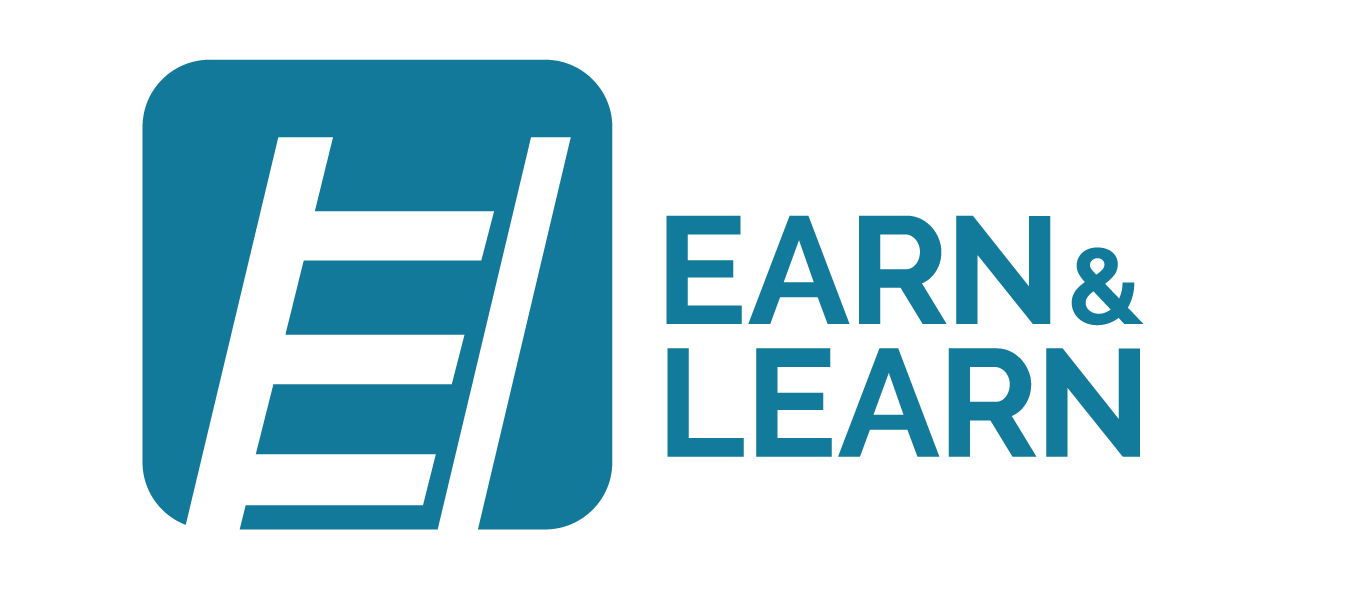 Intermediary system across institutions
Sets uniform standards for WBL activities and definitions
Centralized data platform for tracking employer and student data
Central point of contact for employers
Supported by industry champions
Leverages regional business groups, workforce boards
https://earnlearn.us/
[Speaker Notes: Short of reading the program’s stated goals, I want to call out a few key components of the program that I encourage you to think about as you engage with the Technical Assistance programming
Firstly, the program calls on solutions for Colordans by anyone with a vested interest in the economic advancement of Coloradans, and we recognize that may mean breaking the bold and operating with unbounded ambition. As such, we seek innovative solutions to support Colorado’s diverse economy and the workforce needs of Colorado’s regional economies. Successful models are likely to focus on understanding talent needs, employer job clusters, and responding to those needs with evidence-backed solutions
Secondly, we seek strong, unique regional connections between education systems and employers so that workers are able to put their skills to use and to earn at minimum a family-sustaining wage. Partnerships may include K-12 systems, higher education institutions, employers, and industry associations to identify and create employment opportunities. You’ll hear & see phrases like ‘regional collaboration’ and ‘partnership’ a lot because this program recognizes the value and importance of partnership across sector, supply, and demand to improve career-connected learning. Via partnership, collective funds, training, and capital connectivity become essential tools
Finally, your projects should necessarily ensure that learners and earners across the state become more economically mobile. Additional consideration will be given to projects that drive solutions for rural, tribal, and other historically underserved communities. We recognize that different regions have different economic structures and demands from employers, and that “living wage” has different definitions in different place; we want to see projects that reflect this diverse reality by addressing living wages via in-demand, high-skill occupations
The throughline between these goals is to help Coloradans access good jobs that suit their needs and the needs of the region
With that I’ll turn things over to my colleague Randy to begin diving into direct support
Today’s session is going beyond program overviews to an overview of the support you’ll receive, but if you want more detail on program goals, eligibility, criteria, etc… visit opportunitynow.co and go to the Events page to watch recordings of past program overview sessions]
Regional Collaborative: Pros and Cons
Time intensive to build: longest time is to build common definitions and understanding across systems
Requires trust building to agree to share employer relationships across systems and individual sites
Cuts through the siloing of employer engagement and WBL engagement and eliminates the ‘pecked by birds’ problem
Creates a common platform for tracking learner and employer participation
Results in stronger levels of employer participation and employer support through investments to support the system
[Speaker Notes: Short of reading the program’s stated goals, I want to call out a few key components of the program that I encourage you to think about as you engage with the Technical Assistance programming
Firstly, the program calls on solutions for Colordans by anyone with a vested interest in the economic advancement of Coloradans, and we recognize that may mean breaking the bold and operating with unbounded ambition. As such, we seek innovative solutions to support Colorado’s diverse economy and the workforce needs of Colorado’s regional economies. Successful models are likely to focus on understanding talent needs, employer job clusters, and responding to those needs with evidence-backed solutions
Secondly, we seek strong, unique regional connections between education systems and employers so that workers are able to put their skills to use and to earn at minimum a family-sustaining wage. Partnerships may include K-12 systems, higher education institutions, employers, and industry associations to identify and create employment opportunities. You’ll hear & see phrases like ‘regional collaboration’ and ‘partnership’ a lot because this program recognizes the value and importance of partnership across sector, supply, and demand to improve career-connected learning. Via partnership, collective funds, training, and capital connectivity become essential tools
Finally, your projects should necessarily ensure that learners and earners across the state become more economically mobile. Additional consideration will be given to projects that drive solutions for rural, tribal, and other historically underserved communities. We recognize that different regions have different economic structures and demands from employers, and that “living wage” has different definitions in different place; we want to see projects that reflect this diverse reality by addressing living wages via in-demand, high-skill occupations
The throughline between these goals is to help Coloradans access good jobs that suit their needs and the needs of the region
With that I’ll turn things over to my colleague Randy to begin diving into direct support
Today’s session is going beyond program overviews to an overview of the support you’ll receive, but if you want more detail on program goals, eligibility, criteria, etc… visit opportunitynow.co and go to the Events page to watch recordings of past program overview sessions]
Huddle Questions?
Where would you go on your campus to learn about what employers work with your institution?
Does your institution centralize data about employers and measure how they participate?
Do you know how your institution matches students and employers as part of their educational experience?
[Speaker Notes: Short of reading the program’s stated goals, I want to call out a few key components of the program that I encourage you to think about as you engage with the Technical Assistance programming
Firstly, the program calls on solutions for Colordans by anyone with a vested interest in the economic advancement of Coloradans, and we recognize that may mean breaking the bold and operating with unbounded ambition. As such, we seek innovative solutions to support Colorado’s diverse economy and the workforce needs of Colorado’s regional economies. Successful models are likely to focus on understanding talent needs, employer job clusters, and responding to those needs with evidence-backed solutions
Secondly, we seek strong, unique regional connections between education systems and employers so that workers are able to put their skills to use and to earn at minimum a family-sustaining wage. Partnerships may include K-12 systems, higher education institutions, employers, and industry associations to identify and create employment opportunities. You’ll hear & see phrases like ‘regional collaboration’ and ‘partnership’ a lot because this program recognizes the value and importance of partnership across sector, supply, and demand to improve career-connected learning. Via partnership, collective funds, training, and capital connectivity become essential tools
Finally, your projects should necessarily ensure that learners and earners across the state become more economically mobile. Additional consideration will be given to projects that drive solutions for rural, tribal, and other historically underserved communities. We recognize that different regions have different economic structures and demands from employers, and that “living wage” has different definitions in different place; we want to see projects that reflect this diverse reality by addressing living wages via in-demand, high-skill occupations
The throughline between these goals is to help Coloradans access good jobs that suit their needs and the needs of the region
With that I’ll turn things over to my colleague Randy to begin diving into direct support
Today’s session is going beyond program overviews to an overview of the support you’ll receive, but if you want more detail on program goals, eligibility, criteria, etc… visit opportunitynow.co and go to the Events page to watch recordings of past program overview sessions]
WBL for All – What Does it Mean
Information
Institutions
Customers
1
2
3
We need to think strategically about the relationship between education and work
Realize that education is a dual customer system serving learners and employers
Systems, staffing, and partnerships that institutionalize WBL as a feature not an option
[Speaker Notes: Short of reading the program’s stated goals, I want to call out a few key components of the program that I encourage you to think about as you engage with the Technical Assistance programming
Firstly, the program calls on solutions for Colordans by anyone with a vested interest in the economic advancement of Coloradans, and we recognize that may mean breaking the bold and operating with unbounded ambition. As such, we seek innovative solutions to support Colorado’s diverse economy and the workforce needs of Colorado’s regional economies. Successful models are likely to focus on understanding talent needs, employer job clusters, and responding to those needs with evidence-backed solutions
Secondly, we seek strong, unique regional connections between education systems and employers so that workers are able to put their skills to use and to earn at minimum a family-sustaining wage. Partnerships may include K-12 systems, higher education institutions, employers, and industry associations to identify and create employment opportunities. You’ll hear & see phrases like ‘regional collaboration’ and ‘partnership’ a lot because this program recognizes the value and importance of partnership across sector, supply, and demand to improve career-connected learning. Via partnership, collective funds, training, and capital connectivity become essential tools
Finally, your projects should necessarily ensure that learners and earners across the state become more economically mobile. Additional consideration will be given to projects that drive solutions for rural, tribal, and other historically underserved communities. We recognize that different regions have different economic structures and demands from employers, and that “living wage” has different definitions in different place; we want to see projects that reflect this diverse reality by addressing living wages via in-demand, high-skill occupations
The throughline between these goals is to help Coloradans access good jobs that suit their needs and the needs of the region
With that I’ll turn things over to my colleague Randy to begin diving into direct support
Today’s session is going beyond program overviews to an overview of the support you’ll receive, but if you want more detail on program goals, eligibility, criteria, etc… visit opportunitynow.co and go to the Events page to watch recordings of past program overview sessions]
We have met the enemy and it is us
Leadership
WBL and Employer Partnerships must be an institutional priority
Establish institutional and program level Outcomes
Structural:
Unify processes for employer engagement/reduce silos
Dedicated staffing to support and maintain employer relationships 
Centralized marketing and data systems dedicated to this work
Relationships:
Leverage capacity of workforce boards, industry associations, CBO’s
Cultivate industry champions to be the face of the work
[Speaker Notes: Short of reading the program’s stated goals, I want to call out a few key components of the program that I encourage you to think about as you engage with the Technical Assistance programming
Firstly, the program calls on solutions for Colordans by anyone with a vested interest in the economic advancement of Coloradans, and we recognize that may mean breaking the bold and operating with unbounded ambition. As such, we seek innovative solutions to support Colorado’s diverse economy and the workforce needs of Colorado’s regional economies. Successful models are likely to focus on understanding talent needs, employer job clusters, and responding to those needs with evidence-backed solutions
Secondly, we seek strong, unique regional connections between education systems and employers so that workers are able to put their skills to use and to earn at minimum a family-sustaining wage. Partnerships may include K-12 systems, higher education institutions, employers, and industry associations to identify and create employment opportunities. You’ll hear & see phrases like ‘regional collaboration’ and ‘partnership’ a lot because this program recognizes the value and importance of partnership across sector, supply, and demand to improve career-connected learning. Via partnership, collective funds, training, and capital connectivity become essential tools
Finally, your projects should necessarily ensure that learners and earners across the state become more economically mobile. Additional consideration will be given to projects that drive solutions for rural, tribal, and other historically underserved communities. We recognize that different regions have different economic structures and demands from employers, and that “living wage” has different definitions in different place; we want to see projects that reflect this diverse reality by addressing living wages via in-demand, high-skill occupations
The throughline between these goals is to help Coloradans access good jobs that suit their needs and the needs of the region
With that I’ll turn things over to my colleague Randy to begin diving into direct support
Today’s session is going beyond program overviews to an overview of the support you’ll receive, but if you want more detail on program goals, eligibility, criteria, etc… visit opportunitynow.co and go to the Events page to watch recordings of past program overview sessions]
Organizing Effectively
Effective Planning: Bring faculty, staff, and leadership together
Identify how it impacts curriculum and teaching across the institution: Can be a part of all courses in some form.
Authentic and Engaging Experiences: Employers as co-creators of hands-on project-based experiences wherever possible
Support for Employers: Who to call if there are challenges or questions
Support Learner Growth: Connected to learner career plan and provide learner support and preparation
Opportunities for Reflection and Feedback: Learners, Employers, & Educators
Assess and Document the Experience
[Speaker Notes: Short of reading the program’s stated goals, I want to call out a few key components of the program that I encourage you to think about as you engage with the Technical Assistance programming
Firstly, the program calls on solutions for Colordans by anyone with a vested interest in the economic advancement of Coloradans, and we recognize that may mean breaking the bold and operating with unbounded ambition. As such, we seek innovative solutions to support Colorado’s diverse economy and the workforce needs of Colorado’s regional economies. Successful models are likely to focus on understanding talent needs, employer job clusters, and responding to those needs with evidence-backed solutions
Secondly, we seek strong, unique regional connections between education systems and employers so that workers are able to put their skills to use and to earn at minimum a family-sustaining wage. Partnerships may include K-12 systems, higher education institutions, employers, and industry associations to identify and create employment opportunities. You’ll hear & see phrases like ‘regional collaboration’ and ‘partnership’ a lot because this program recognizes the value and importance of partnership across sector, supply, and demand to improve career-connected learning. Via partnership, collective funds, training, and capital connectivity become essential tools
Finally, your projects should necessarily ensure that learners and earners across the state become more economically mobile. Additional consideration will be given to projects that drive solutions for rural, tribal, and other historically underserved communities. We recognize that different regions have different economic structures and demands from employers, and that “living wage” has different definitions in different place; we want to see projects that reflect this diverse reality by addressing living wages via in-demand, high-skill occupations
The throughline between these goals is to help Coloradans access good jobs that suit their needs and the needs of the region
With that I’ll turn things over to my colleague Randy to begin diving into direct support
Today’s session is going beyond program overviews to an overview of the support you’ll receive, but if you want more detail on program goals, eligibility, criteria, etc… visit opportunitynow.co and go to the Events page to watch recordings of past program overview sessions]
Rapid Design: Building your WBL Workplan
At your seat, use the WBL workplan template to rapidly sketch out how you would take this on at your institution (5-10 mins)
Quickly huddle with someone near you to discuss your plan and share ideas about challenges and opportunities
We will come back for a rapid popcorn share out and our closing.
[Speaker Notes: Short of reading the program’s stated goals, I want to call out a few key components of the program that I encourage you to think about as you engage with the Technical Assistance programming
Firstly, the program calls on solutions for Colordans by anyone with a vested interest in the economic advancement of Coloradans, and we recognize that may mean breaking the bold and operating with unbounded ambition. As such, we seek innovative solutions to support Colorado’s diverse economy and the workforce needs of Colorado’s regional economies. Successful models are likely to focus on understanding talent needs, employer job clusters, and responding to those needs with evidence-backed solutions
Secondly, we seek strong, unique regional connections between education systems and employers so that workers are able to put their skills to use and to earn at minimum a family-sustaining wage. Partnerships may include K-12 systems, higher education institutions, employers, and industry associations to identify and create employment opportunities. You’ll hear & see phrases like ‘regional collaboration’ and ‘partnership’ a lot because this program recognizes the value and importance of partnership across sector, supply, and demand to improve career-connected learning. Via partnership, collective funds, training, and capital connectivity become essential tools
Finally, your projects should necessarily ensure that learners and earners across the state become more economically mobile. Additional consideration will be given to projects that drive solutions for rural, tribal, and other historically underserved communities. We recognize that different regions have different economic structures and demands from employers, and that “living wage” has different definitions in different place; we want to see projects that reflect this diverse reality by addressing living wages via in-demand, high-skill occupations
The throughline between these goals is to help Coloradans access good jobs that suit their needs and the needs of the region
With that I’ll turn things over to my colleague Randy to begin diving into direct support
Today’s session is going beyond program overviews to an overview of the support you’ll receive, but if you want more detail on program goals, eligibility, criteria, etc… visit opportunitynow.co and go to the Events page to watch recordings of past program overview sessions]
Closing with a Story:
Warehouse Operations Logistics Training Program
A 12-week intensive warehouse operations and logistics training program targeting formerly homeless and incarcerated adults includes three WBL activities:
Distribution Center Tours: Participants visit multiple warehouse and distribution sites and meet CEO’s and Managers
Warehouse Design Project: Employers provide feedback, assess, and grade group warehouse design projects
Mock Interviews: Employers participate in a mock interview process for participants to practice their interview skills
Over successive cohorts, employers begin calling in advance to volunteer for next cohort activities and to learn about when next cohorts are graduating so they can hire in advance
[Speaker Notes: Short of reading the program’s stated goals, I want to call out a few key components of the program that I encourage you to think about as you engage with the Technical Assistance programming
Firstly, the program calls on solutions for Colordans by anyone with a vested interest in the economic advancement of Coloradans, and we recognize that may mean breaking the bold and operating with unbounded ambition. As such, we seek innovative solutions to support Colorado’s diverse economy and the workforce needs of Colorado’s regional economies. Successful models are likely to focus on understanding talent needs, employer job clusters, and responding to those needs with evidence-backed solutions
Secondly, we seek strong, unique regional connections between education systems and employers so that workers are able to put their skills to use and to earn at minimum a family-sustaining wage. Partnerships may include K-12 systems, higher education institutions, employers, and industry associations to identify and create employment opportunities. You’ll hear & see phrases like ‘regional collaboration’ and ‘partnership’ a lot because this program recognizes the value and importance of partnership across sector, supply, and demand to improve career-connected learning. Via partnership, collective funds, training, and capital connectivity become essential tools
Finally, your projects should necessarily ensure that learners and earners across the state become more economically mobile. Additional consideration will be given to projects that drive solutions for rural, tribal, and other historically underserved communities. We recognize that different regions have different economic structures and demands from employers, and that “living wage” has different definitions in different place; we want to see projects that reflect this diverse reality by addressing living wages via in-demand, high-skill occupations
The throughline between these goals is to help Coloradans access good jobs that suit their needs and the needs of the region
With that I’ll turn things over to my colleague Randy to begin diving into direct support
Today’s session is going beyond program overviews to an overview of the support you’ll receive, but if you want more detail on program goals, eligibility, criteria, etc… visit opportunitynow.co and go to the Events page to watch recordings of past program overview sessions]
Thank Yourtiller@wested.org209 505 3965
[Speaker Notes: Short of reading the program’s stated goals, I want to call out a few key components of the program that I encourage you to think about as you engage with the Technical Assistance programming
Firstly, the program calls on solutions for Colordans by anyone with a vested interest in the economic advancement of Coloradans, and we recognize that may mean breaking the bold and operating with unbounded ambition. As such, we seek innovative solutions to support Colorado’s diverse economy and the workforce needs of Colorado’s regional economies. Successful models are likely to focus on understanding talent needs, employer job clusters, and responding to those needs with evidence-backed solutions
Secondly, we seek strong, unique regional connections between education systems and employers so that workers are able to put their skills to use and to earn at minimum a family-sustaining wage. Partnerships may include K-12 systems, higher education institutions, employers, and industry associations to identify and create employment opportunities. You’ll hear & see phrases like ‘regional collaboration’ and ‘partnership’ a lot because this program recognizes the value and importance of partnership across sector, supply, and demand to improve career-connected learning. Via partnership, collective funds, training, and capital connectivity become essential tools
Finally, your projects should necessarily ensure that learners and earners across the state become more economically mobile. Additional consideration will be given to projects that drive solutions for rural, tribal, and other historically underserved communities. We recognize that different regions have different economic structures and demands from employers, and that “living wage” has different definitions in different place; we want to see projects that reflect this diverse reality by addressing living wages via in-demand, high-skill occupations
The throughline between these goals is to help Coloradans access good jobs that suit their needs and the needs of the region
With that I’ll turn things over to my colleague Randy to begin diving into direct support
Today’s session is going beyond program overviews to an overview of the support you’ll receive, but if you want more detail on program goals, eligibility, criteria, etc… visit opportunitynow.co and go to the Events page to watch recordings of past program overview sessions]